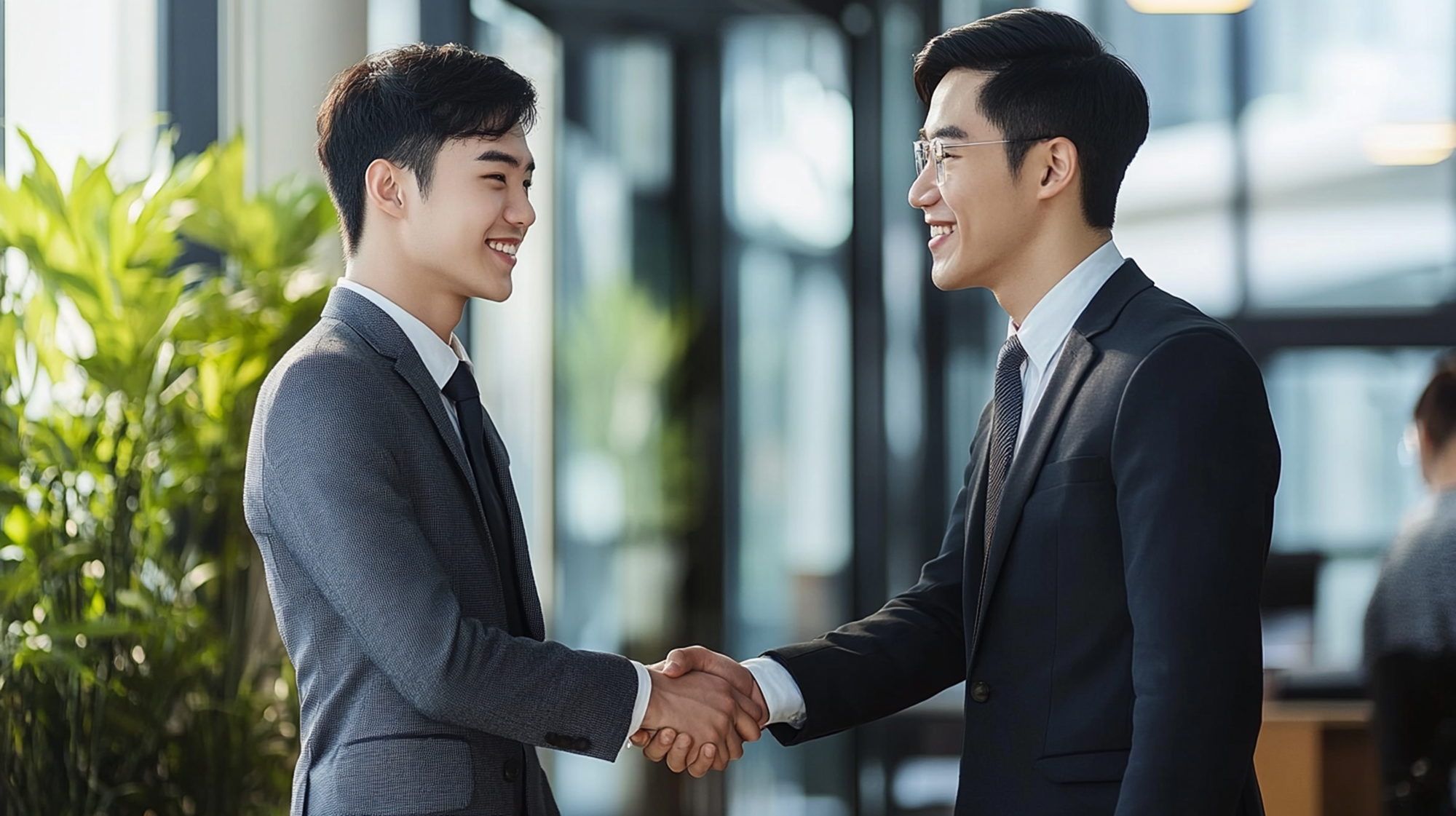 20XX
宾馆工作汇报PPT设计
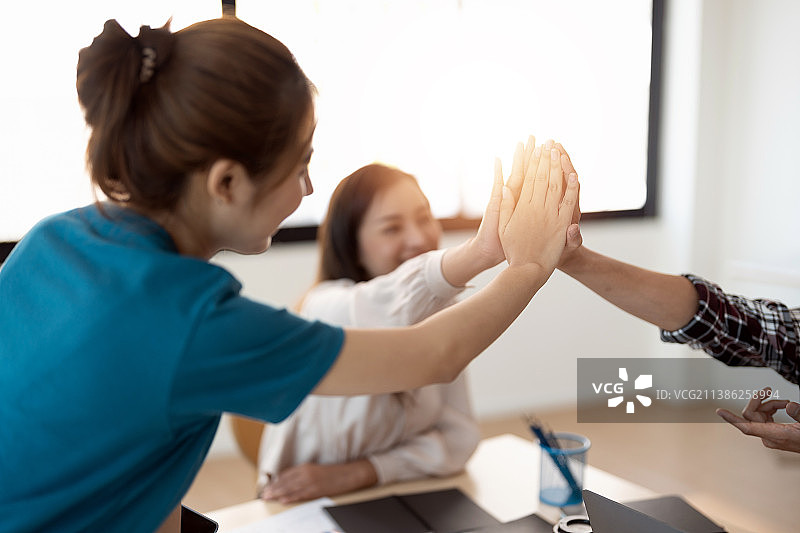 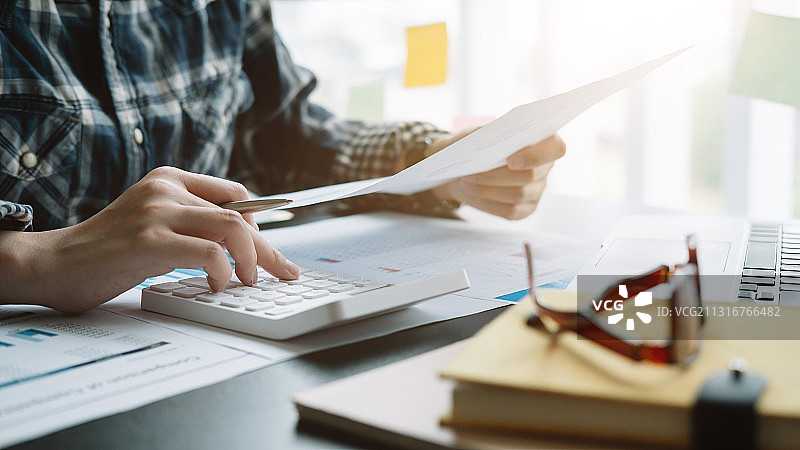 主持人: AiPPT
时间：20XX.XX
目 录
宾馆运营概况
客房管理与服务
01
02
03
04
客户服务与关系管理
营销与推广活动
财务与成本控制
05
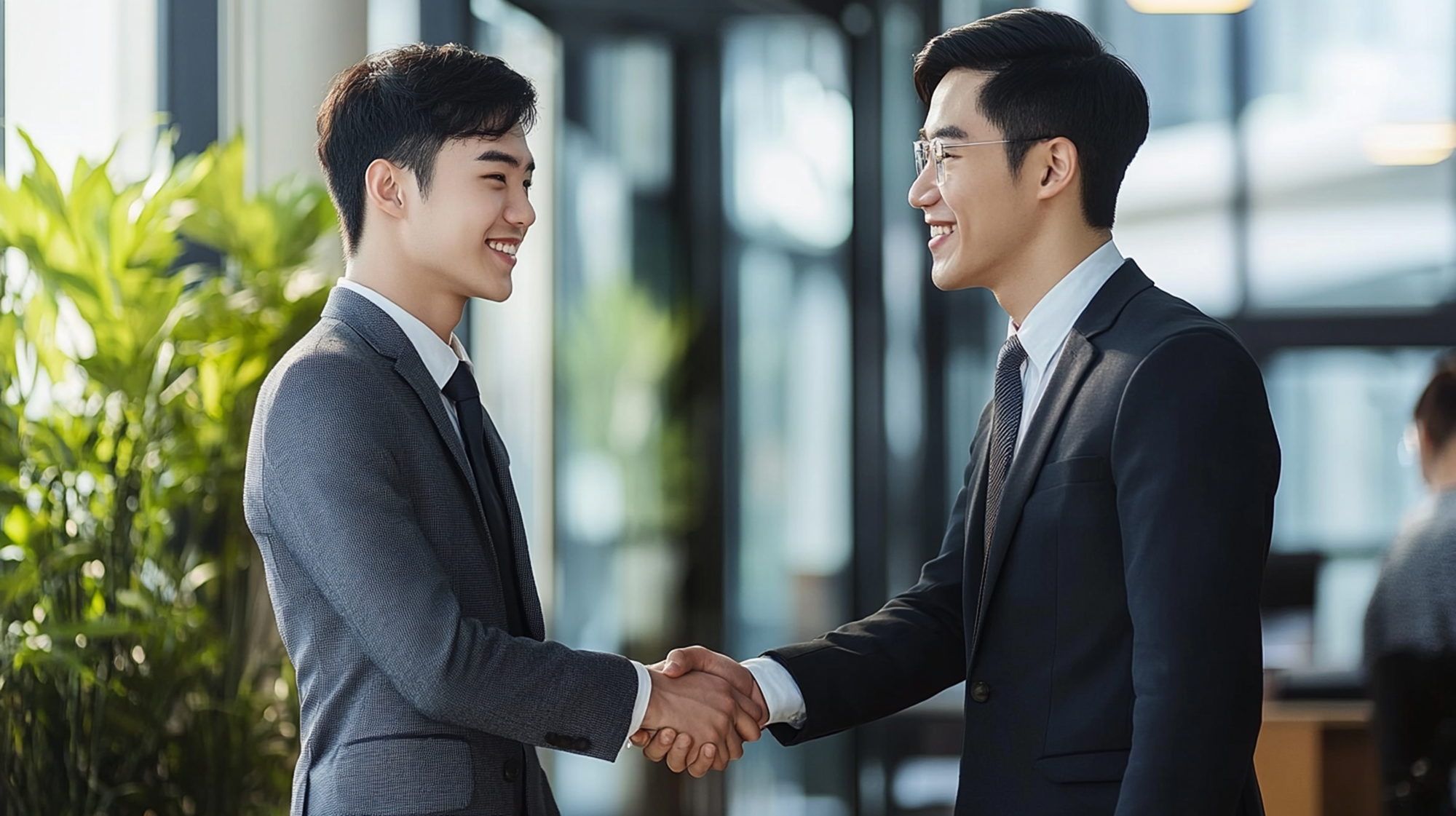 20XX
01
PART
宾馆运营概况
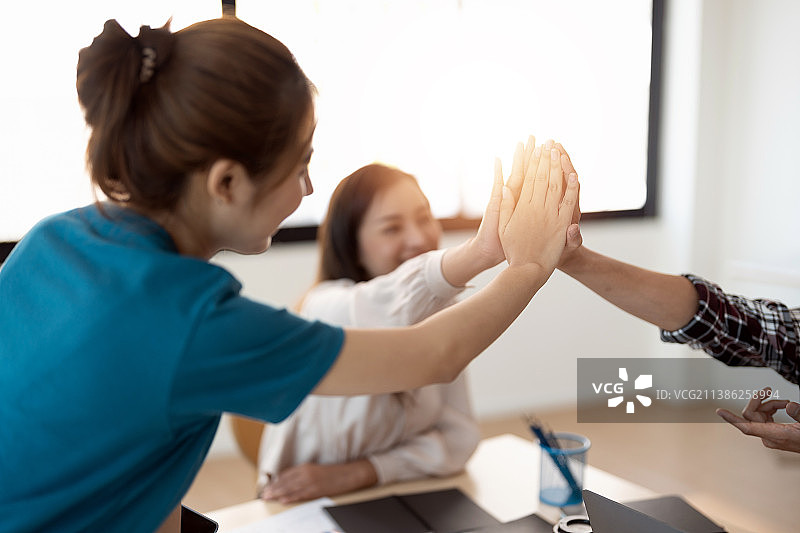 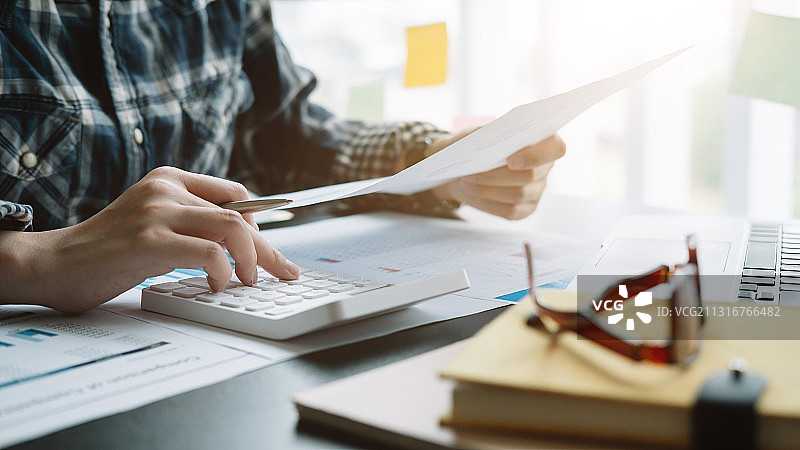 宾馆业务概述
宾馆服务定位
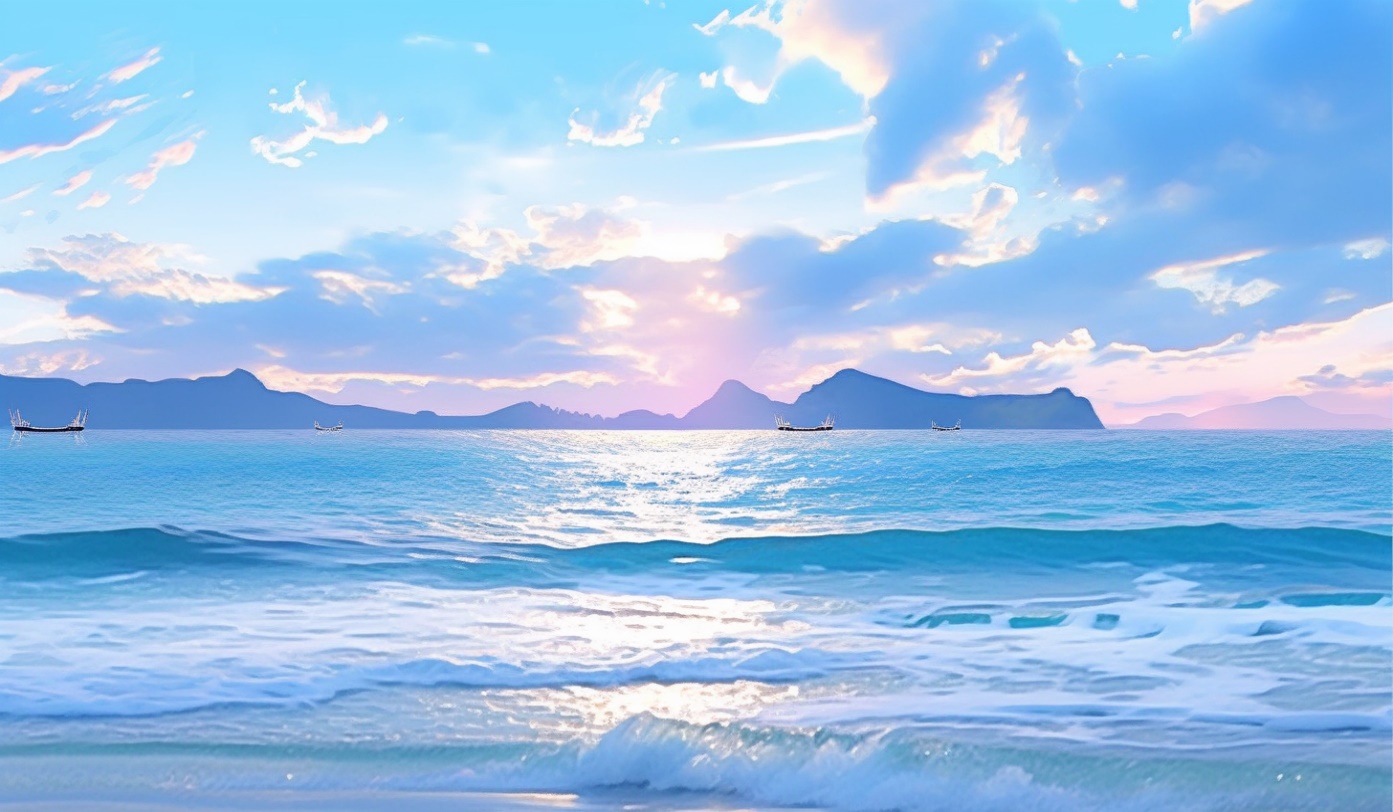 本宾馆致力于提供高品质的住宿服务，满足不同客户的需求。我们的目标是打造一个温馨、舒适的住宿环境，让每一位顾客都能感受到宾至如归的体验。为此，我们不断优化服务流程，提升服务质量，确保客户满意度。
客户群体分析
通过对客户数据的分析，我们发现宾馆的主要客户群体包括商务出差人士、旅游观光客以及家庭出游者。针对不同客户群体的特点，我们提供差异化的服务，如为商务人士提供会议室和商务中心，为旅游者提供旅游咨询服务等。
市场竞争分析
在激烈的市场竞争中，我们通过提供高性价比的服务和优越的地理位置，赢得了一定的市场份额。我们密切关注竞争对手的动态，及时调整经营策略，以保持竞争优势。
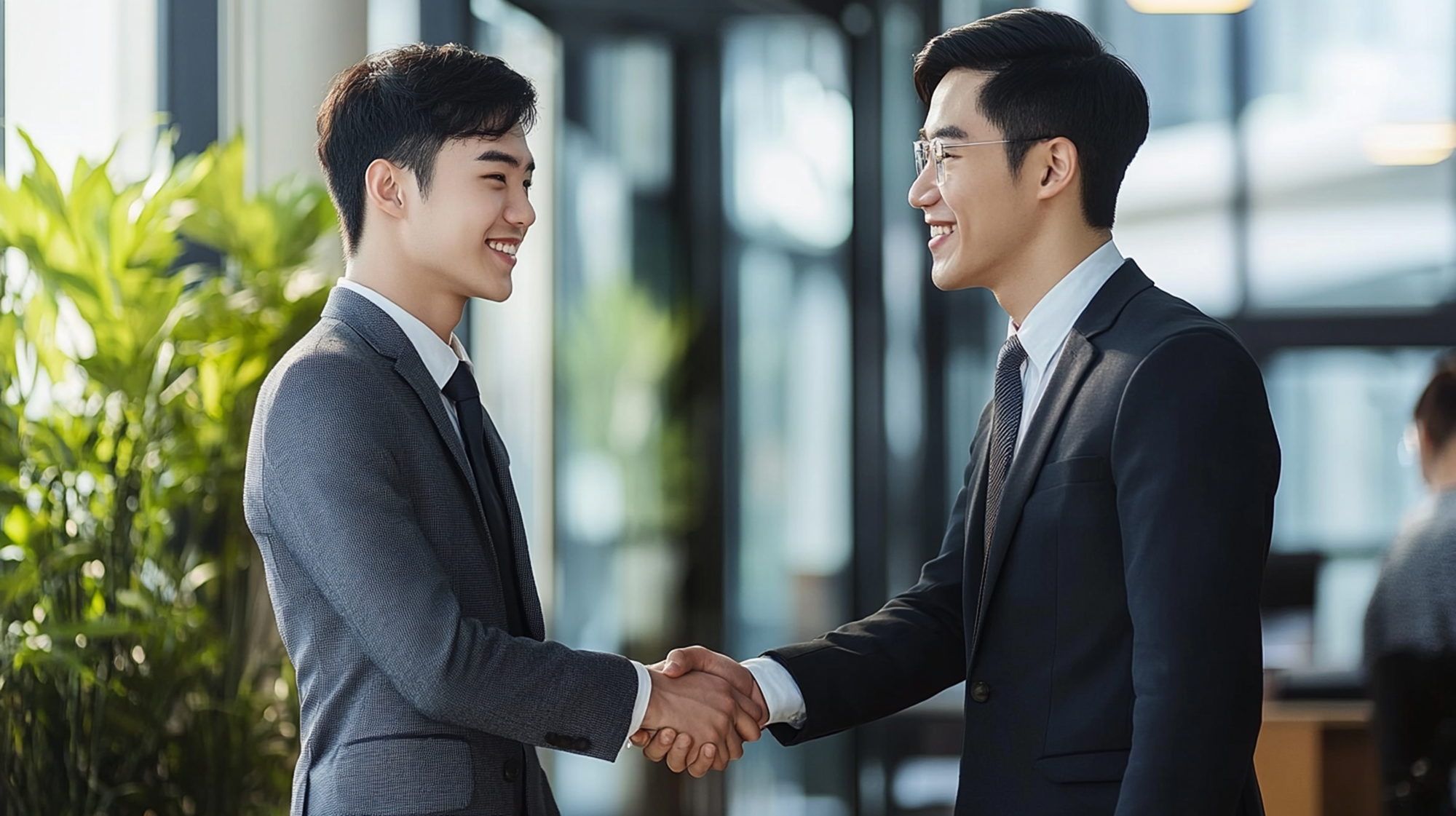 20XX
02
PART
客房管理与服务
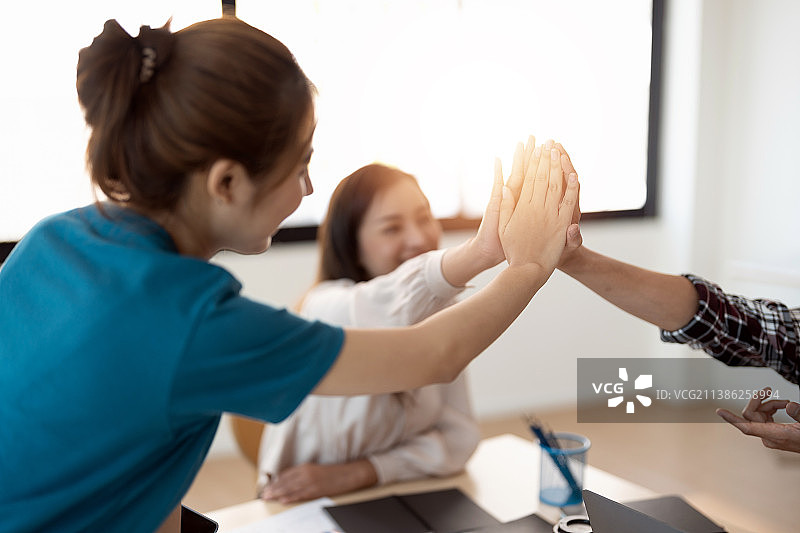 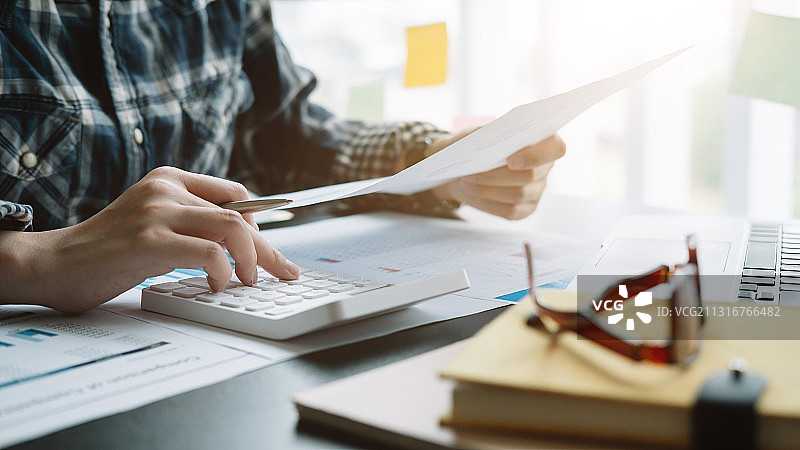 客房设施与维护
设施升级改造
设施维护与保养
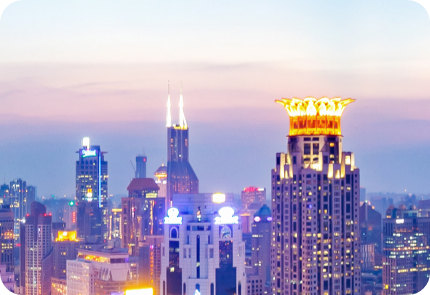 为了提升客户住宿体验，我们对客房设施进行了升级改造，包括更换更加舒适的床垫、提供高速Wi- Fi服务以及增设智能控制系统。这些改造不仅提高了客房的舒适度，也增强了宾馆的市场竞争力。
为了确保客房设施的正常运行，我们建立了完善的设施维护和保养体系。包括定期检查、维修和更换设备，以及对客房内的电器、家具等进行定期保养，确保客户使用安全和舒适。
客房清洁与卫生
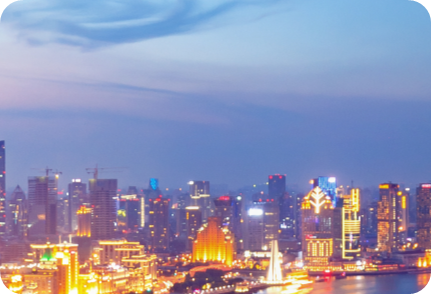 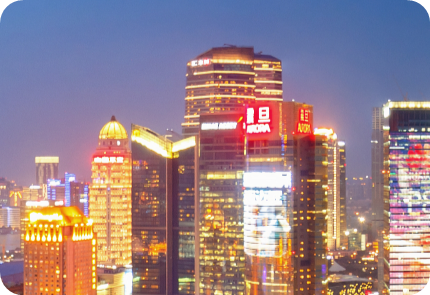 客房的清洁与卫生是宾馆服务质量的重要体现。我们制定了严格的清洁标准和流程，确保每间客房都能达到高标准的清洁要求。此外，我们还定期对客房进行深度清洁和消毒，以保障客户的健康安全。
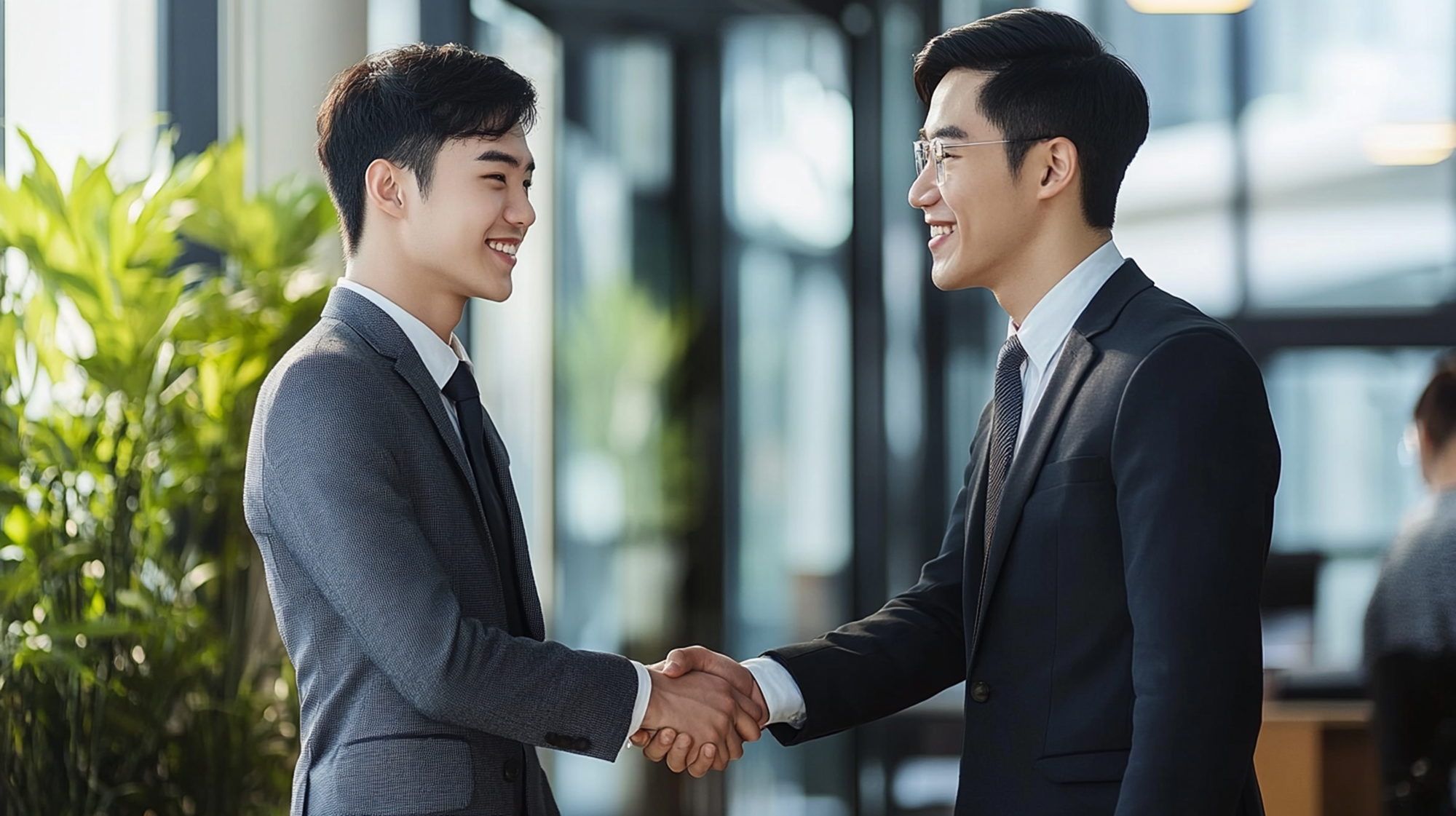 20XX
03
PART
客户服务与关系管理
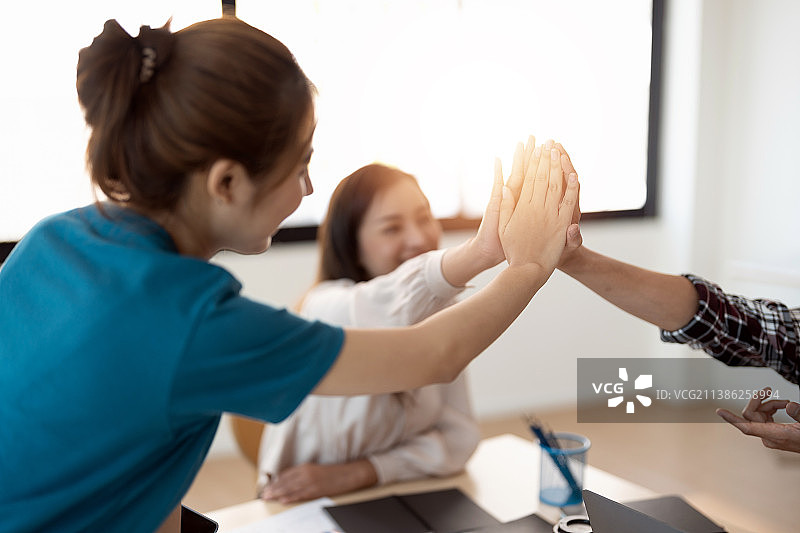 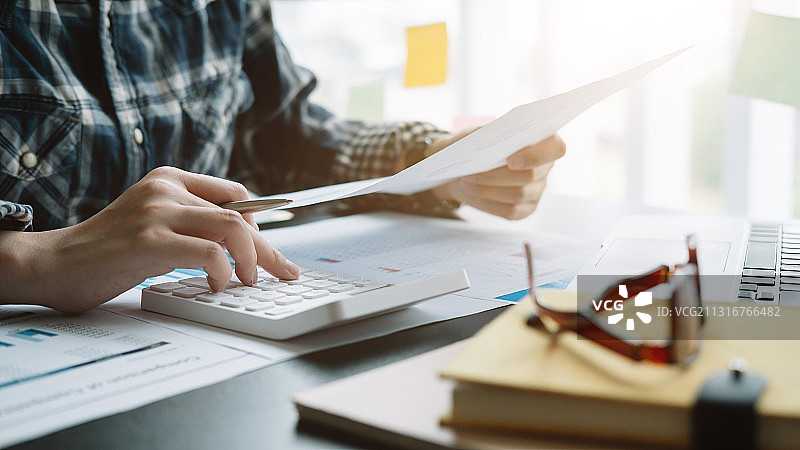 客户服务流程优化
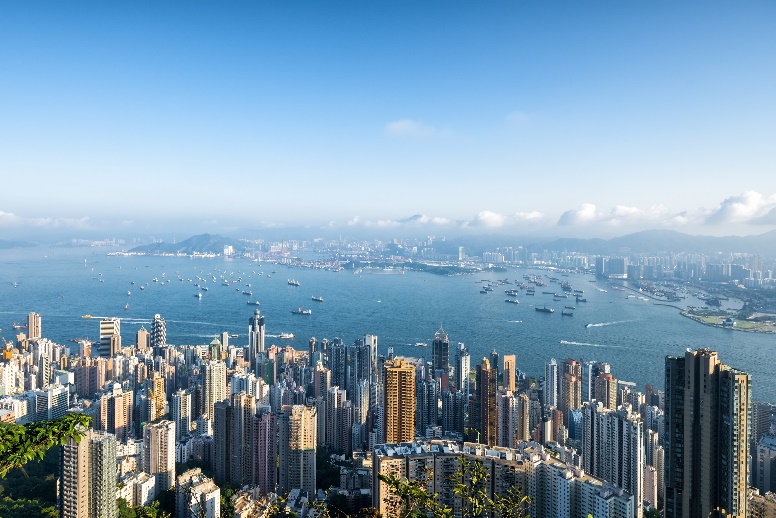 前台接待服务
前台是宾馆服务的第一线，我们对前台接待流程进行了优化，包括简化入住和退房流程，提供快速响应服务，以及提供多语言服务，以满足不同国籍客户的需求。
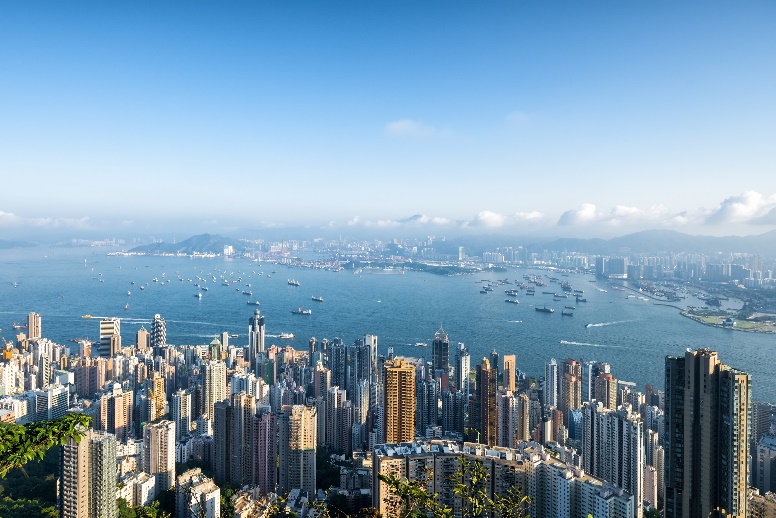 客户反馈机制
我们建立了客户反馈机制，通过在线调查、意见箱等方式收集客户的意见和建议。这些反馈帮助我们及时发现服务中的问题，并进行改进，提升客户满意度。
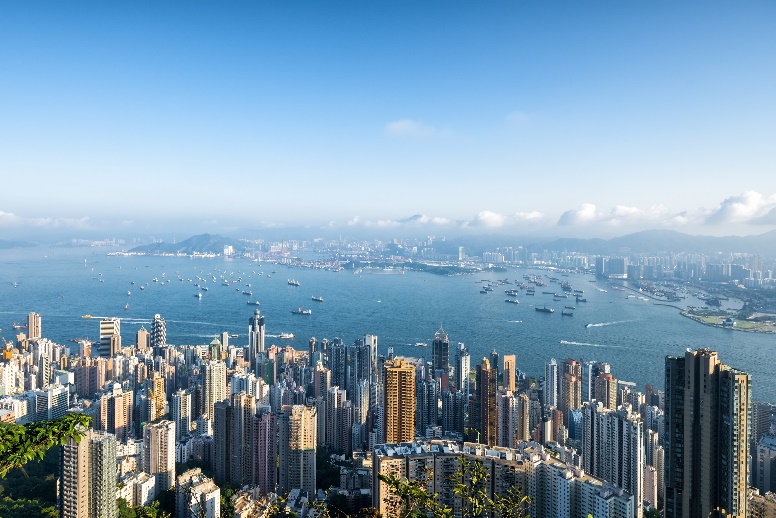 客户关系维护
为了维护与客户的良好关系，我们实施了客户忠诚计划，包括积分奖励、会员专享优惠等措施。这些措施不仅提升了客户的复购率，也增强了客户的品牌忠诚度。
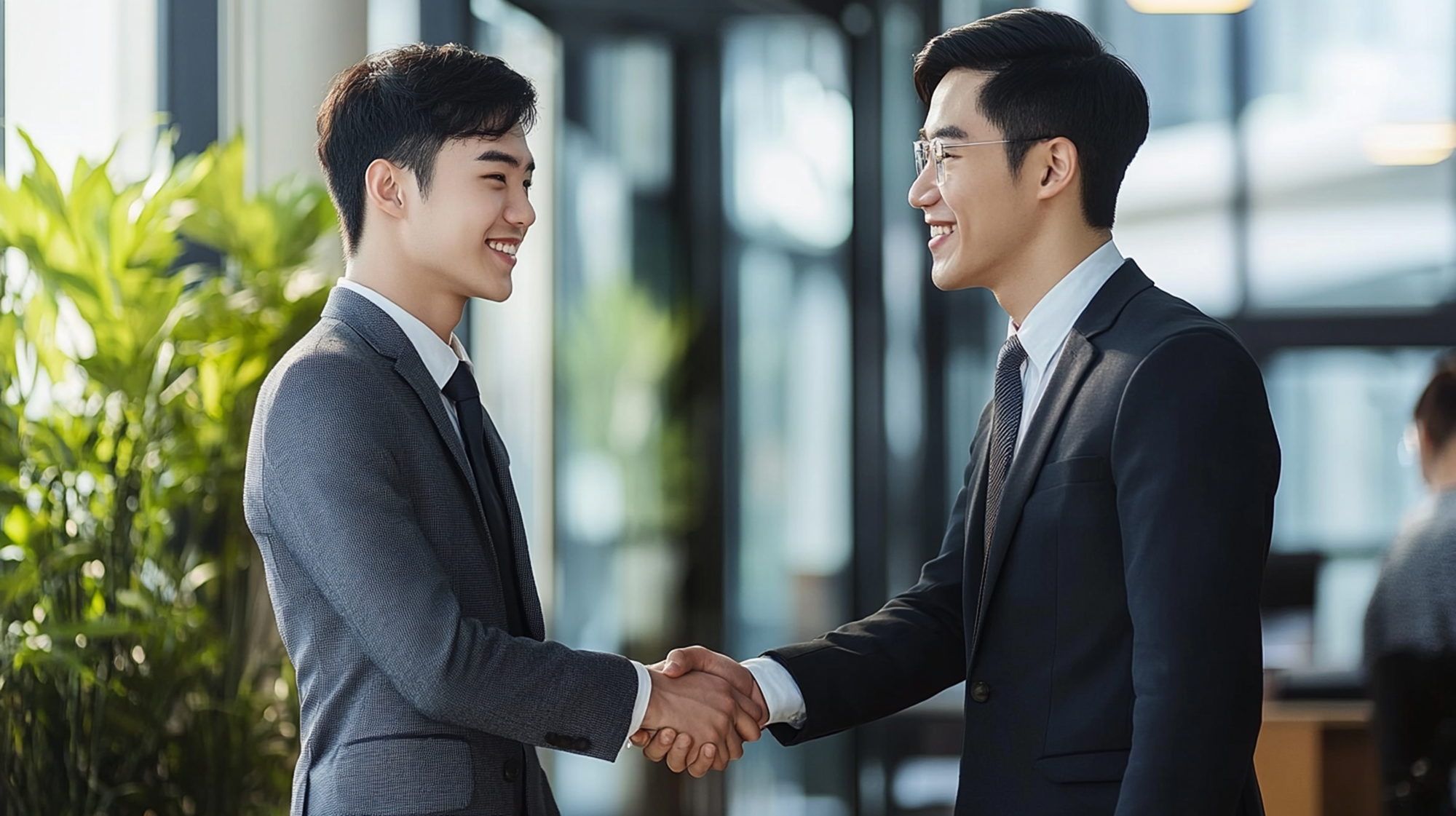 20XX
04
PART
营销与推广活动
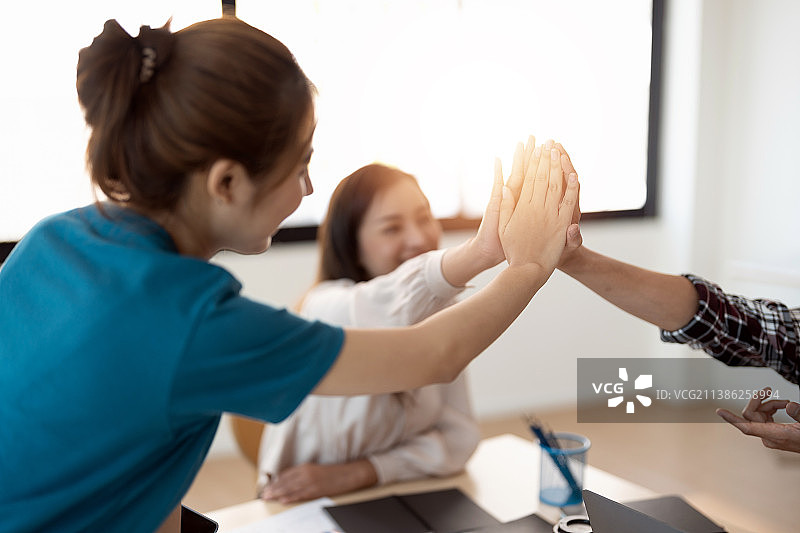 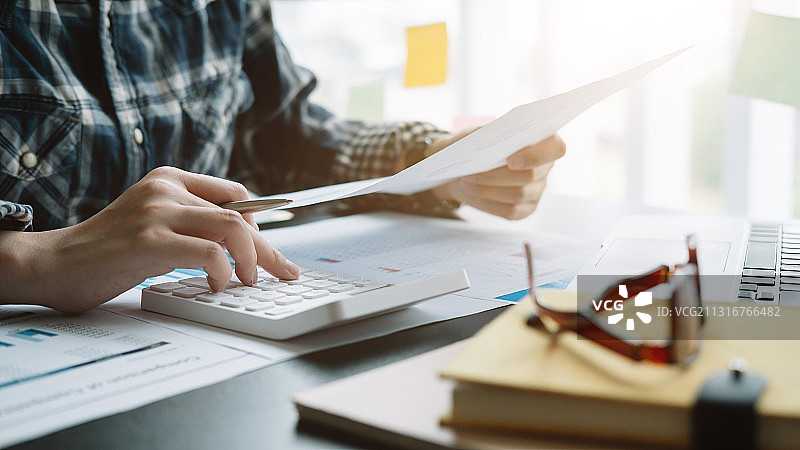 营销策略与执行
01
价格策略
我们根据市场情况和客户需求，制定了灵活的价格策略。在旅游旺季，我们通过提高房价来增加收入；在淡季，则通过提供折扣和优惠来吸引客户，以保持客房的高入住率。
02
推广活动
我们定期举办各种推广活动，如节日促销、主题活动等，以吸引新客户并保持老客户的活跃度。这些活动不仅提升了宾馆的知名度，也增加了客户的粘性。
03
合作伙伴关系
我们与旅行社、航空公司等建立了合作伙伴关系，通过互惠互利的合作模式，共同推广宾馆服务，扩大客户基础。
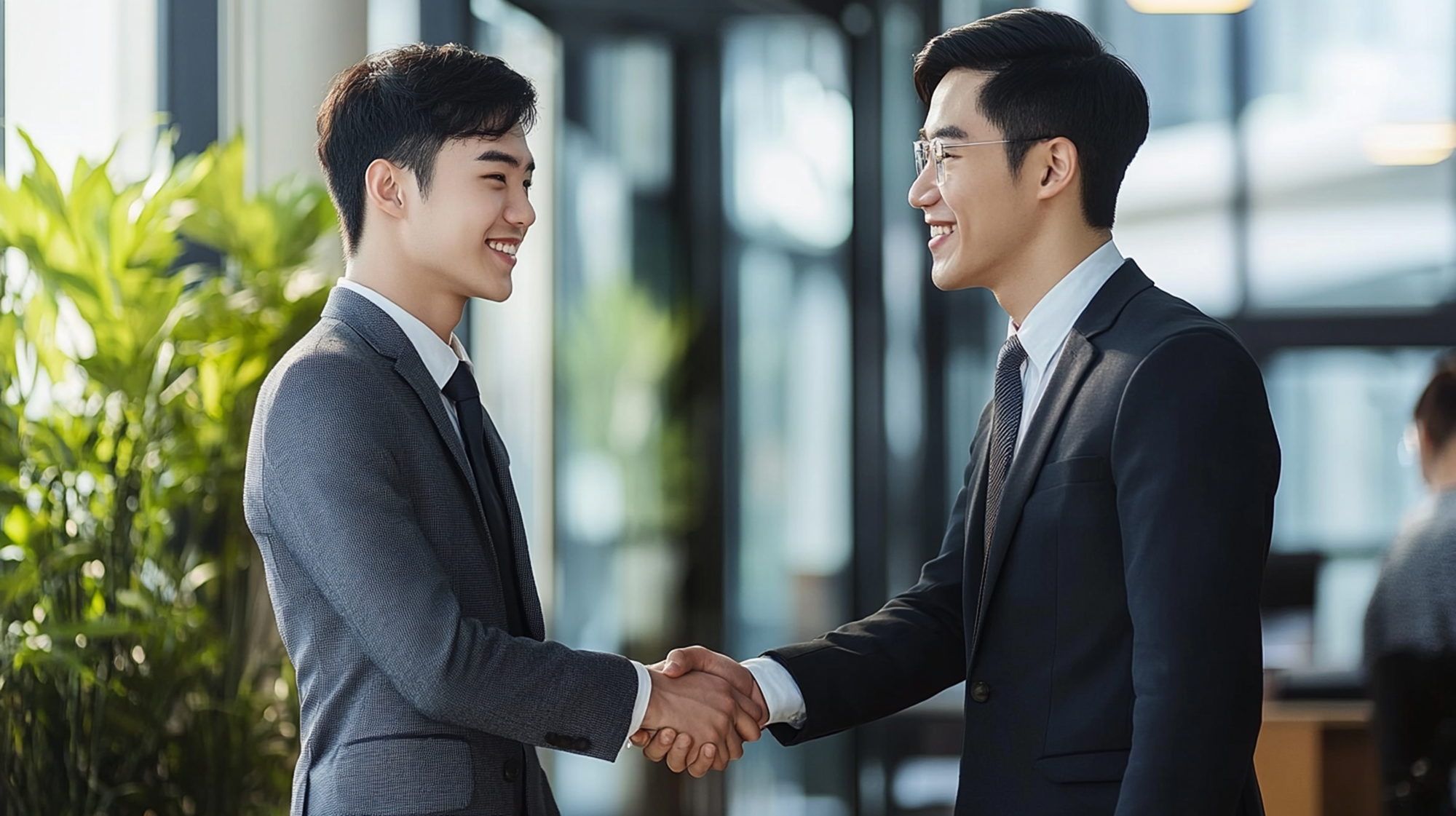 20XX
05
PART
财务与成本控制
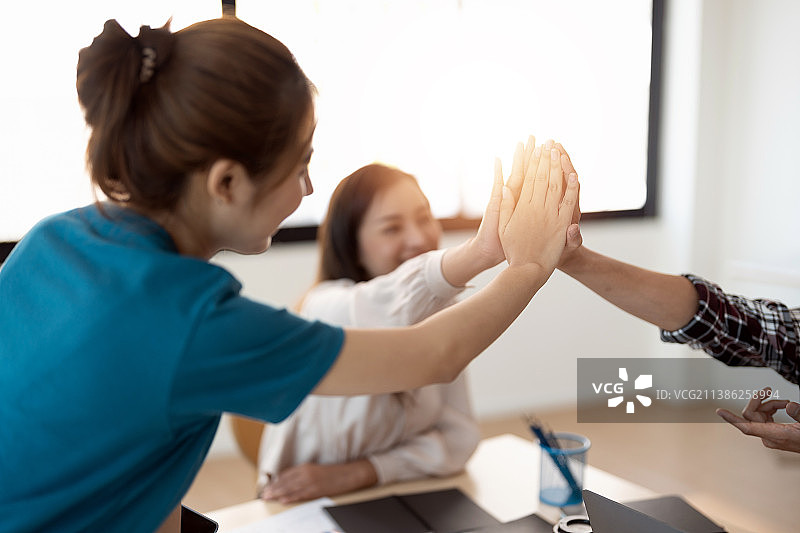 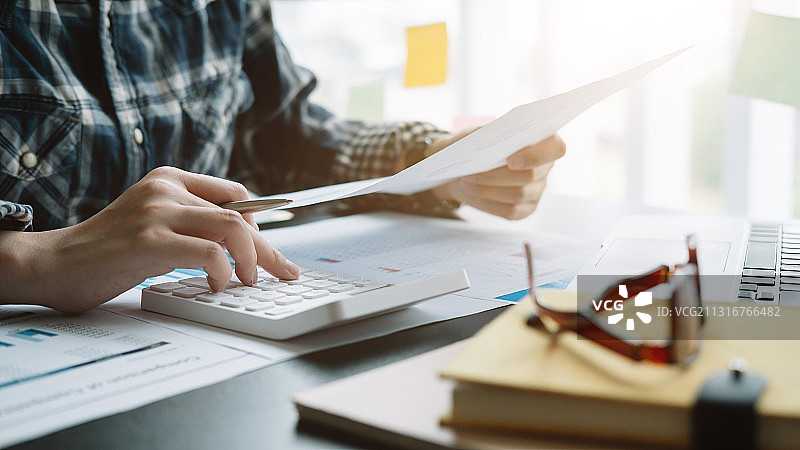 成本控制措施
能源消耗管理
采购成本控制
我们对宾馆的能源消耗进行了严格管理，通过安装节能设备、优化照明系统等措施，有效降低了能源成本。这些措施不仅节约了成本，也符合环保理念。
在采购方面，我们通过集中采购、长期合作等方式，降低了采购成本。同时，我们对供应商进行严格筛选，确保以合理的价格购买到高质量的产品和服务。
人力资源成本
我们对人力资源成本进行了优化，通过提高员工的工作效率和减少不必要的人员配置，有效控制了人力成本。同时，我们注重员工培训和发展，以提升服务质量和客户满意度。
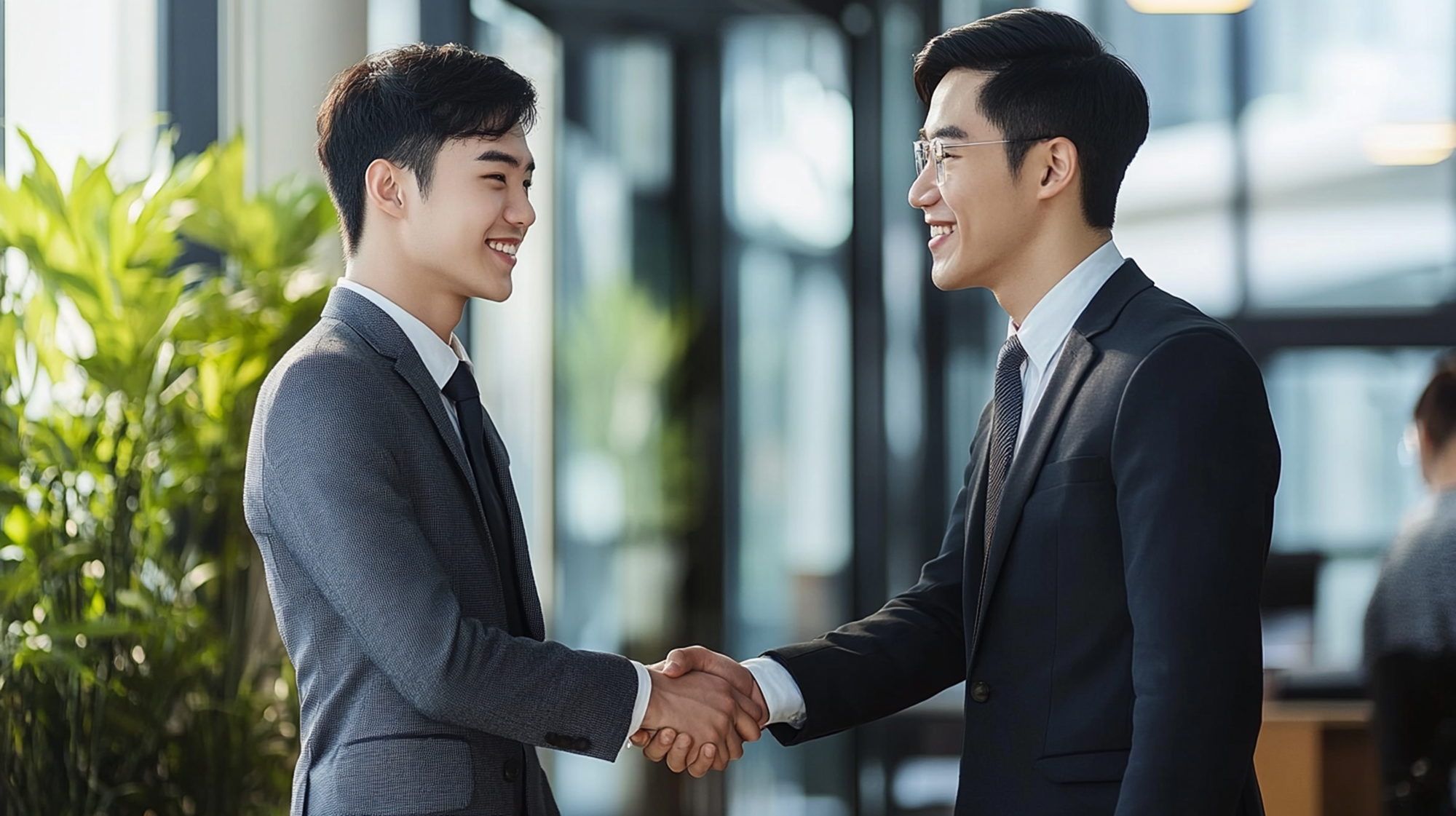 20XX
谢谢大家
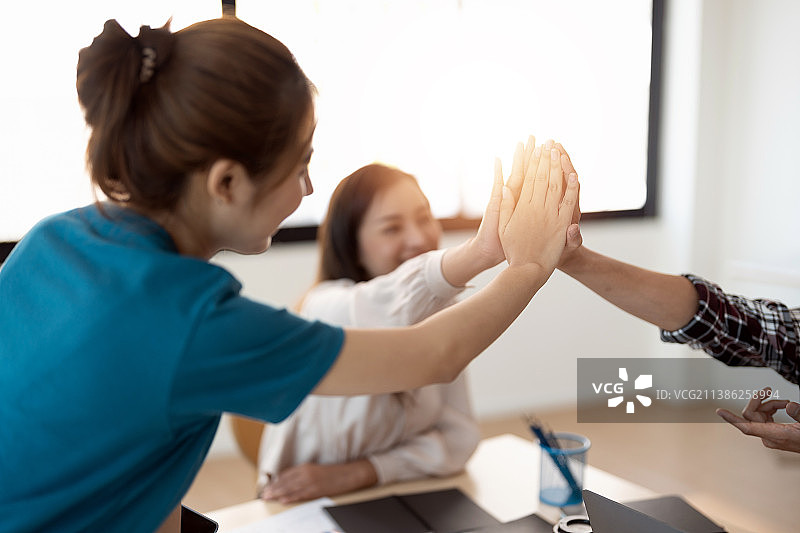 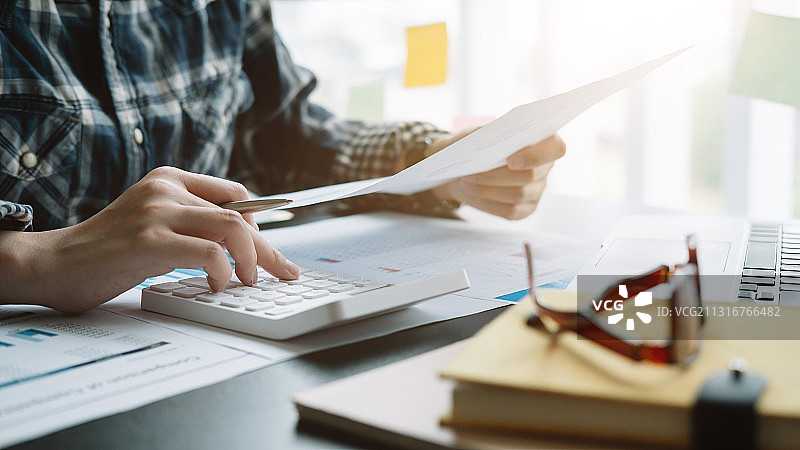 主持人: AiPPT
时间：20XX.XX